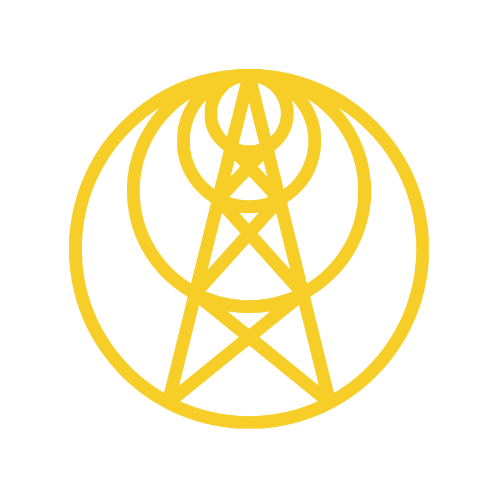 ІНТЕЛЕКТУАЛЬНІ ТЕХНОЛОГІЇ РАДІОЕЛЕКТРОННОЇ ТЕХНІКИ
РАДІОТЕХНІЧНИЙ ФАКУЛЬТЕТ
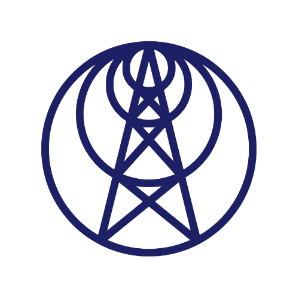 Радіотехнічний факультет
Структура освітньої програми(загалом 240 кредитів)
120 кредитів загальної підготовки
(спільна для всіх освітніх програм радіотехнічного факультету)
регламентується стандартом вищої освіти
60 кредитів вибірних дисциплін
(обираються з загально факультетського або загально університетського каталогу)
Каталог спільний для всіх ОП радіотехнічного факультет
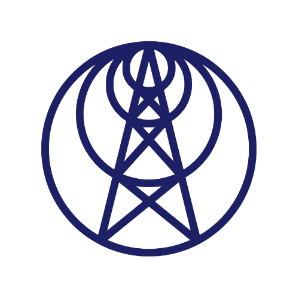 Радіотехнічний факультет
Освітні дисципліни професійної підготовки
Об’єм 60 кредитів
Включає 9 освітніх компонент
Є унікальними для кожної освітньої програми
4 сертифікатні програми
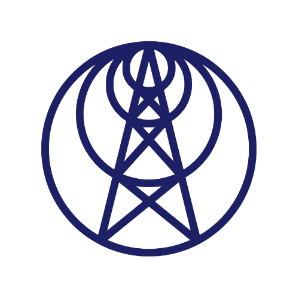 Радіотехнічний факультет
Перелік освітніх компонент професійної підготовки
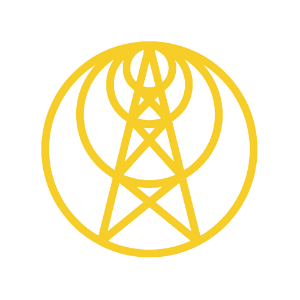 Радіотехнічний факультет
Зміст освітніх компонент професійної підготовки
«Радіоелектроніка в інтелектуальних системах»
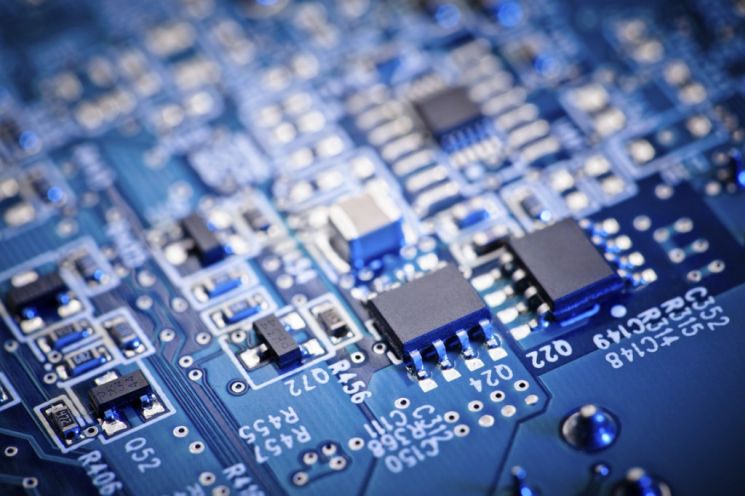 В результаті вивчення цієї дисципліни студенти зможуть орієнтуватися в основних тенденціях розвитку сучасної радіоелектроніки, результатами застосування елементів інтелектуальних технологій, зрозуміти, що потрібно вивчати для отримання більш вузької спеціалізації.
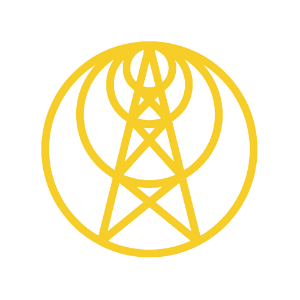 Радіотехнічний факультет
Зміст освітніх компонент професійної підготовки
«Наскрізна розробка інтелектуальної техніки»
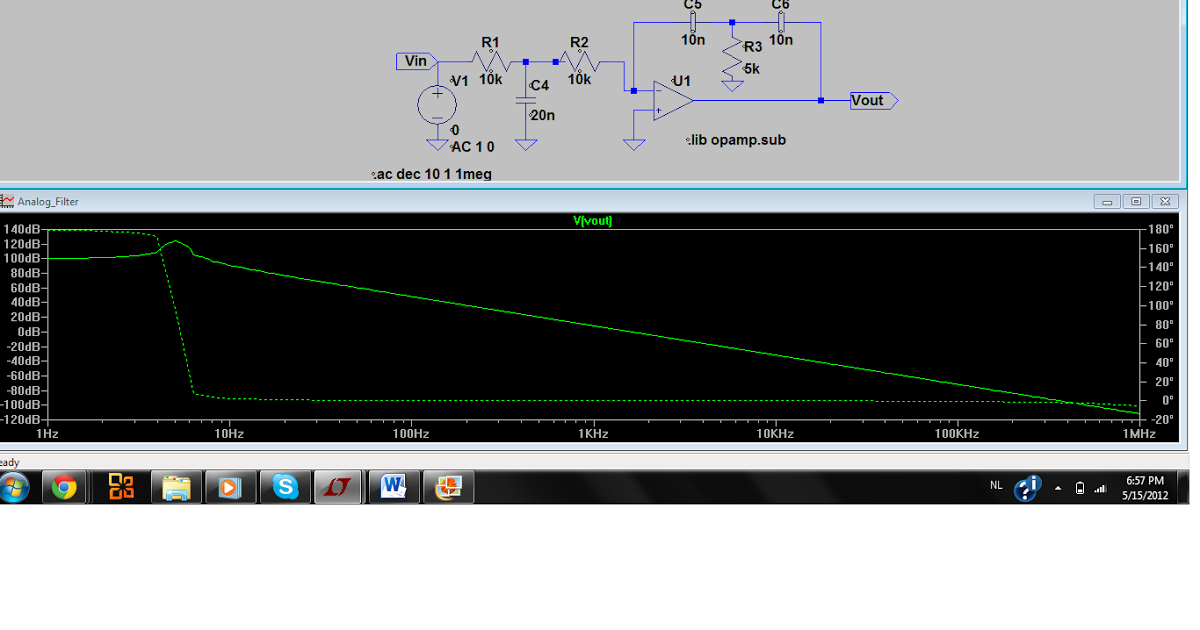 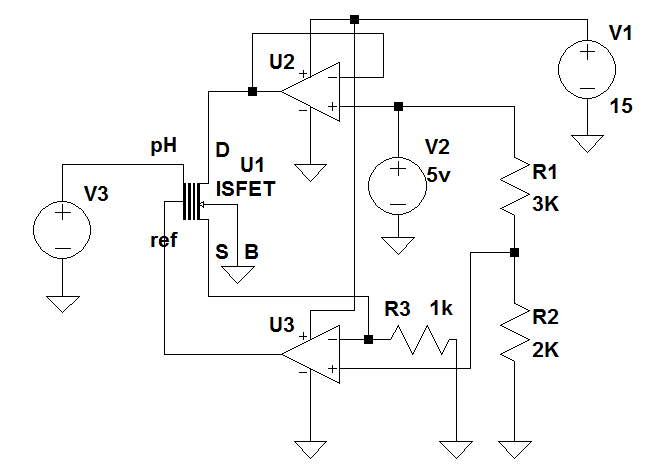 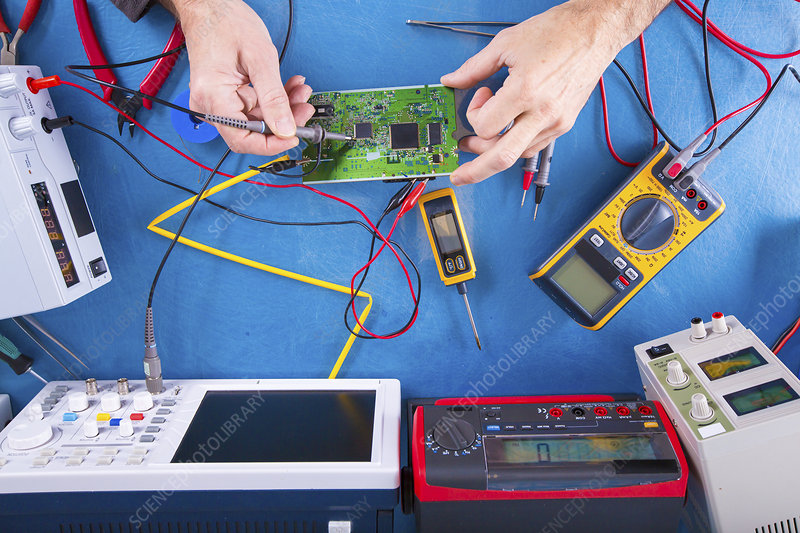 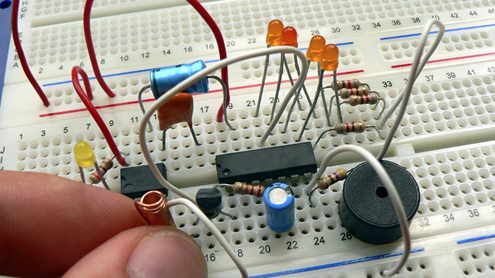 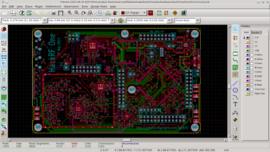 - Від ТЗ до електронного модуля
- Симуляція роботи схем в спеціалізованих пакетах
- Навички макетування
- Трасування друкованих плат в спеціалізованих пакетах
- Випробування модулів
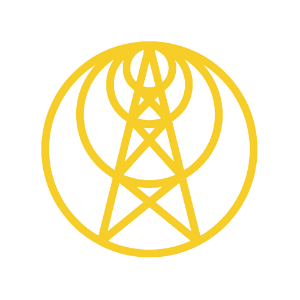 Радіотехнічний факультет
Зміст освітніх компонент професійної підготовки
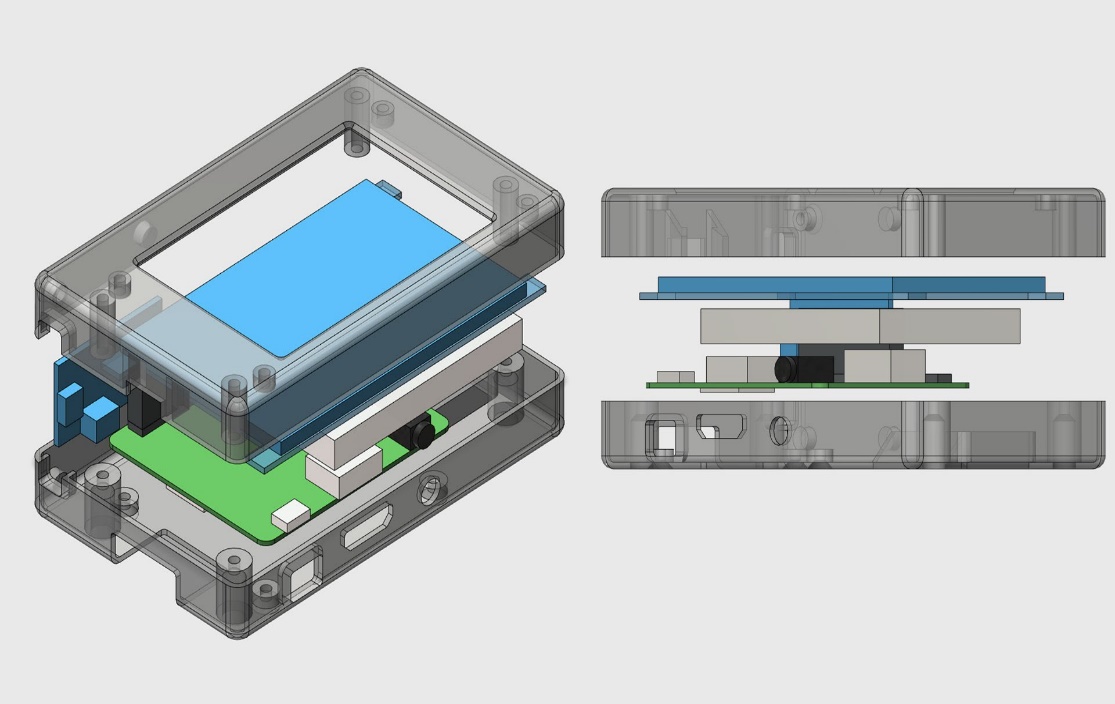 «Проектування інтелектуальної радіоелектронної апаратури»
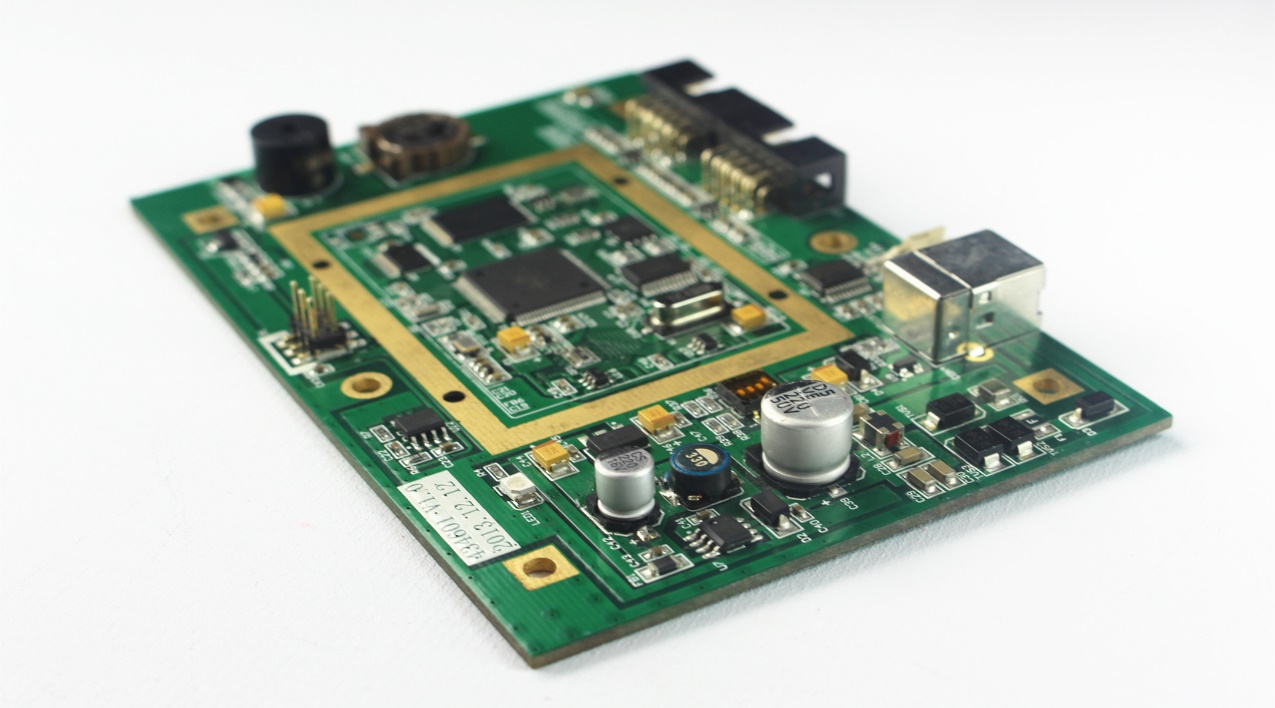 - Основи конструювання
- Електромагнітна сумісність
- Використання спеціалізованого програмного забезпечення для конструювання
- Основи технології виробництва
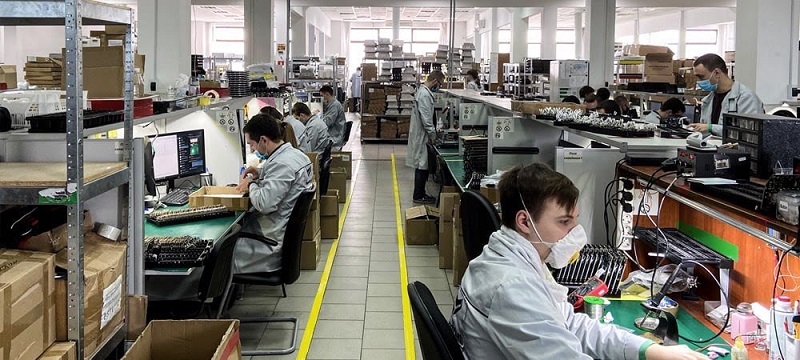 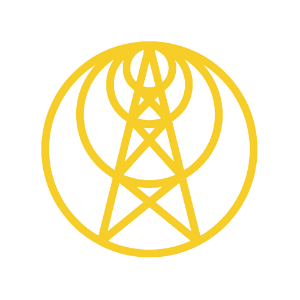 Радіотехнічний факультет
Зміст освітніх компонент професійної підготовки
«Дизайн цифрових та аналогових схем»
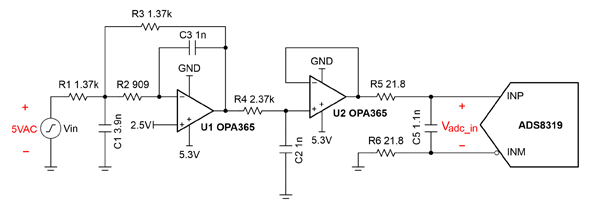 - Активні фільтри
- Генератори
- Нелінійні пристрої
- Елементи джерел живлення
- ЦАП та АЦП
- ПЛІС
- Raspberry Pi
- Програмно-конфігуровані ІС
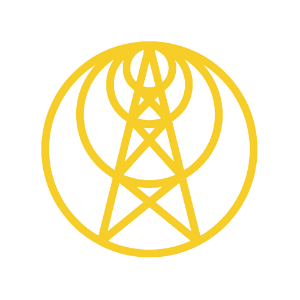 Радіотехнічний факультет
Зміст освітніх компонент професійної підготовки
«Архітектура та програмування вбудованих систем»
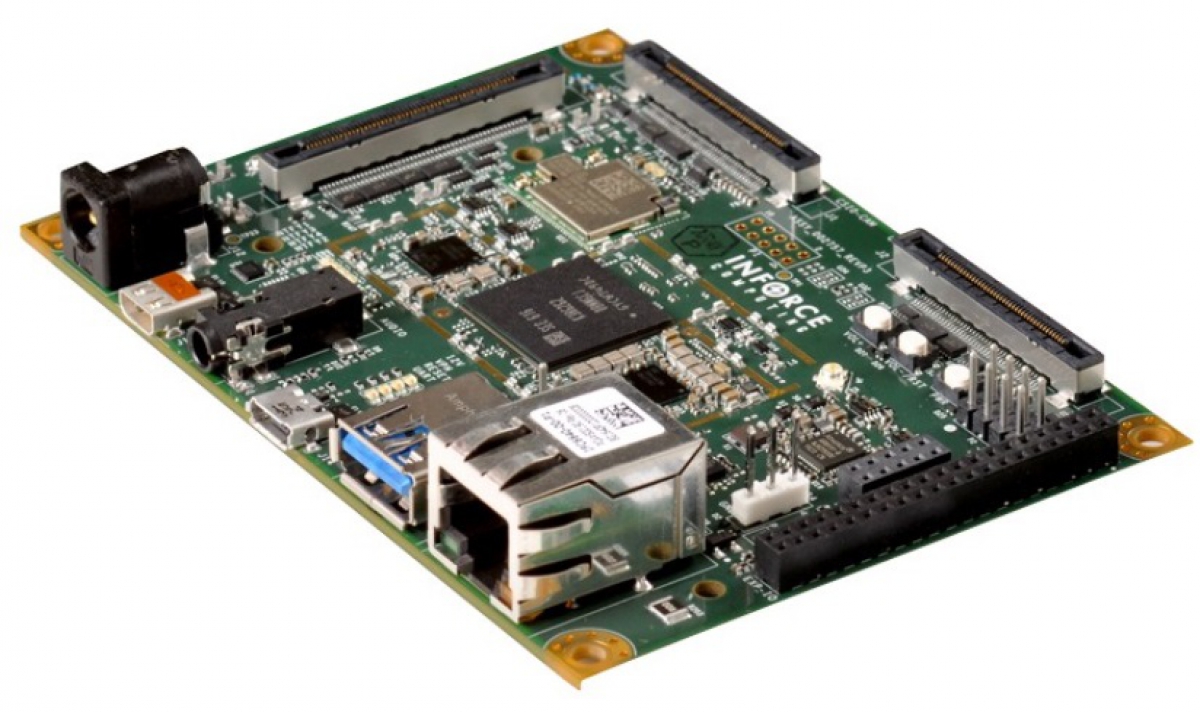 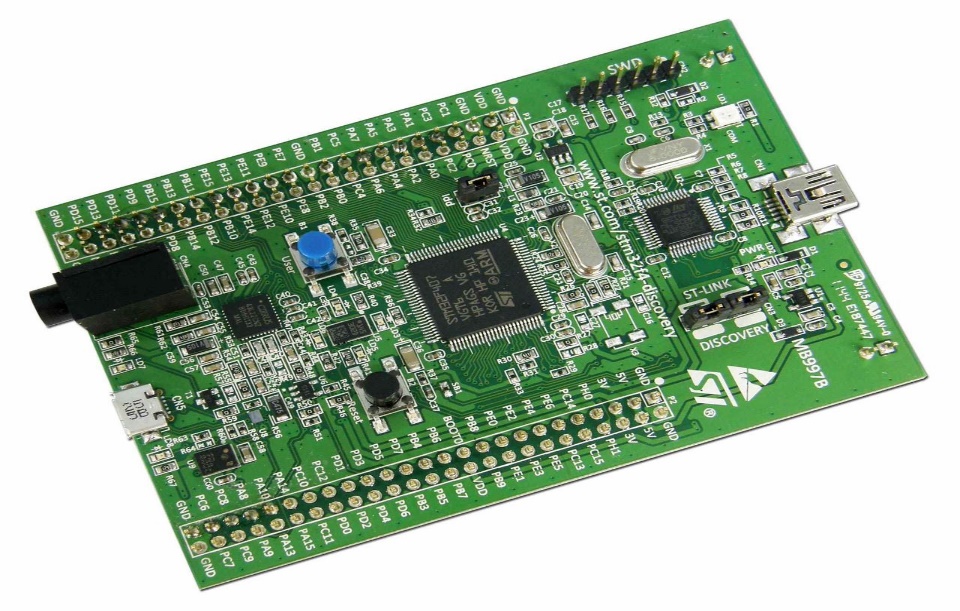 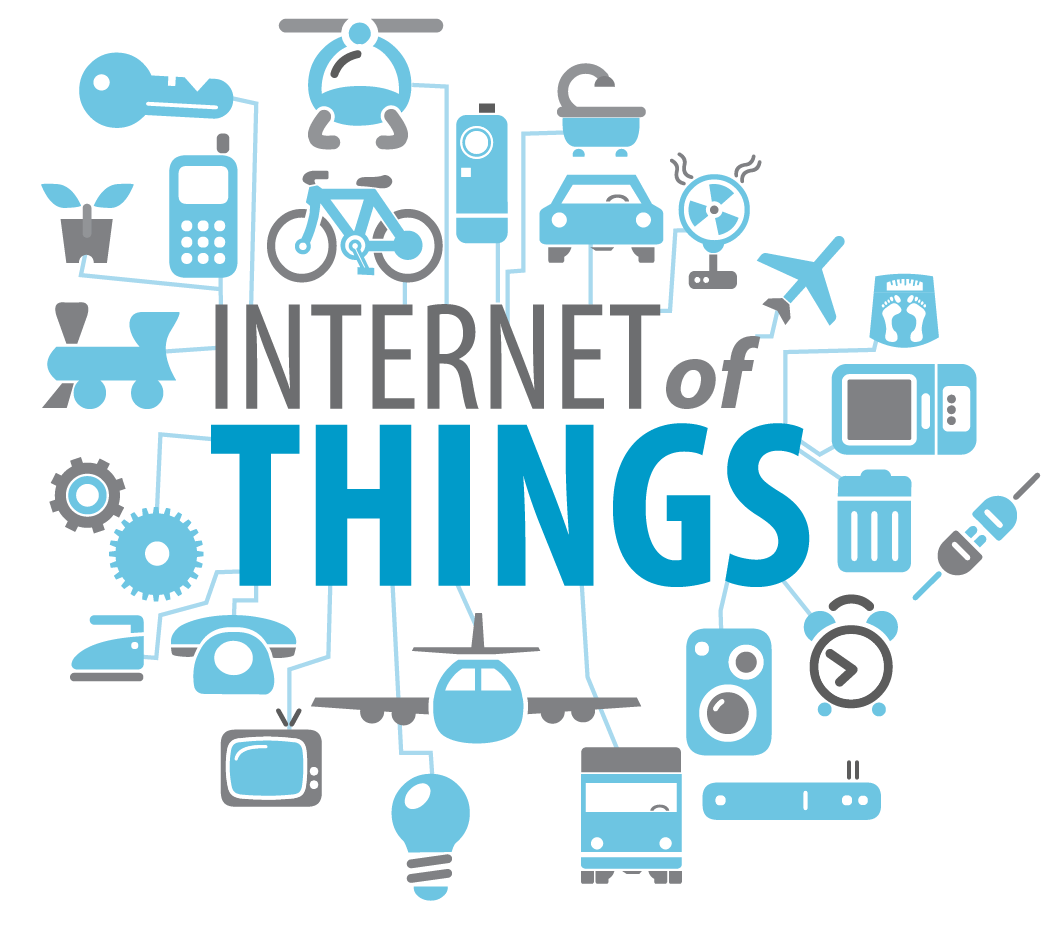 - 32-бітні мікроконтролери
- Мікрокомп’ютери
- Інтернет речей
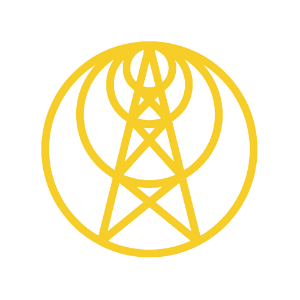 Радіотехнічний факультет
Зміст освітніх компонент професійної підготовки
«Бездротові технології інтелектуальної радіоелектронної апаратури»
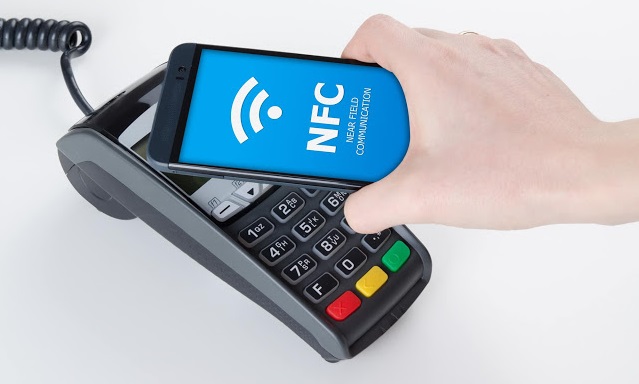 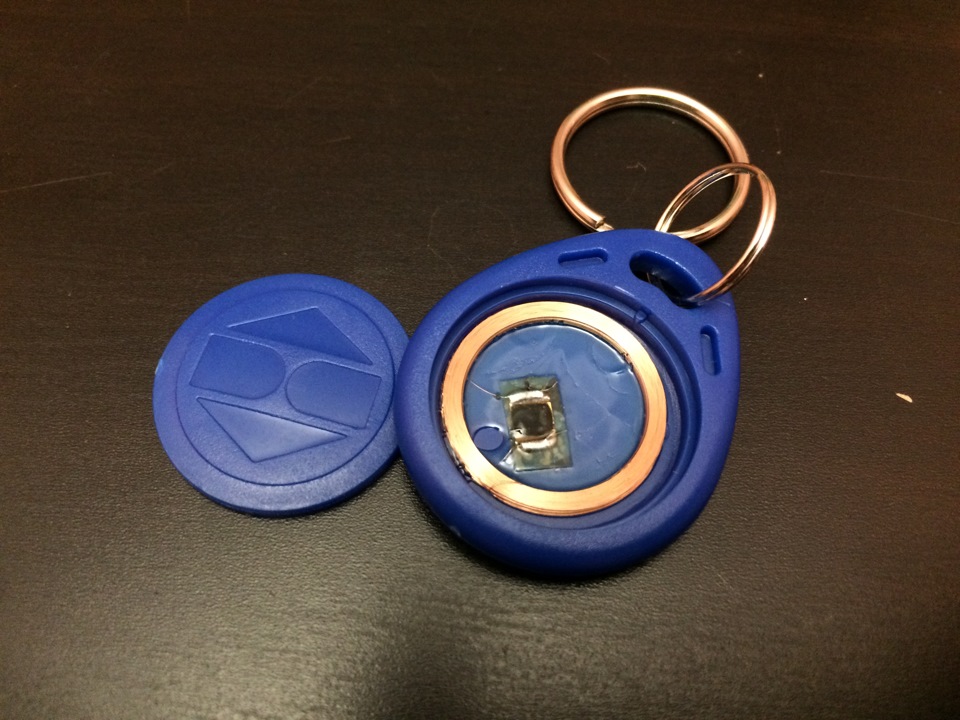 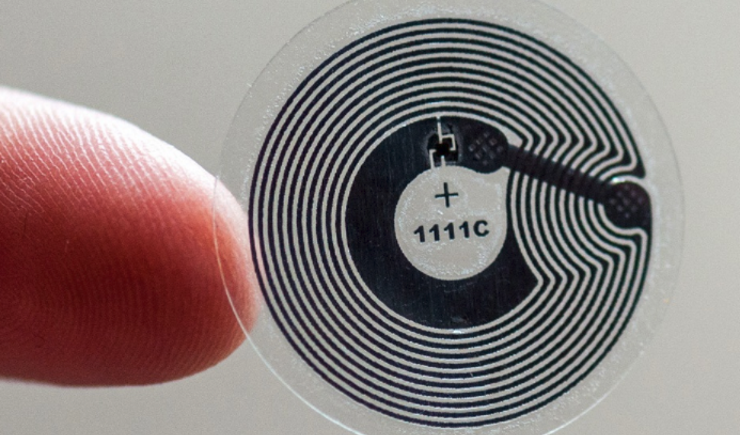 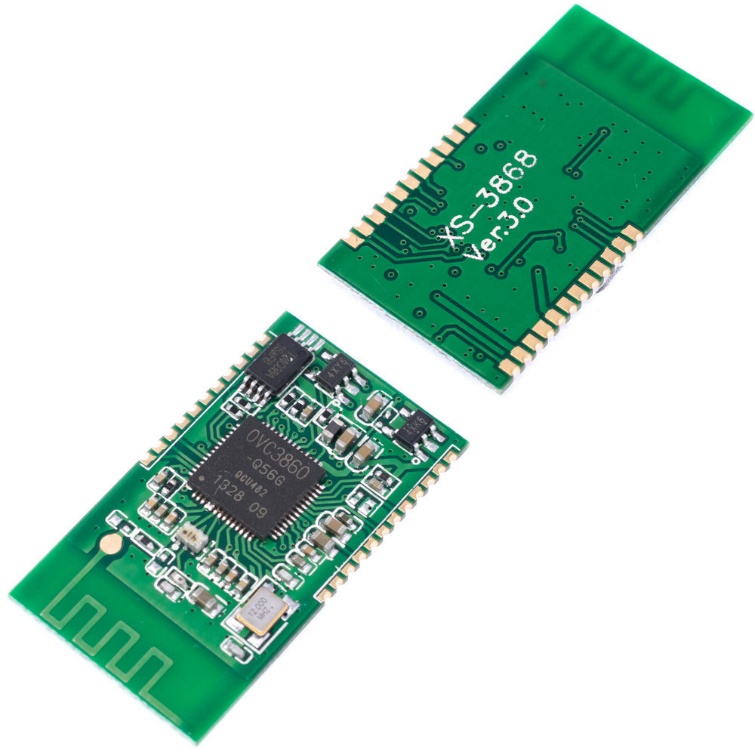 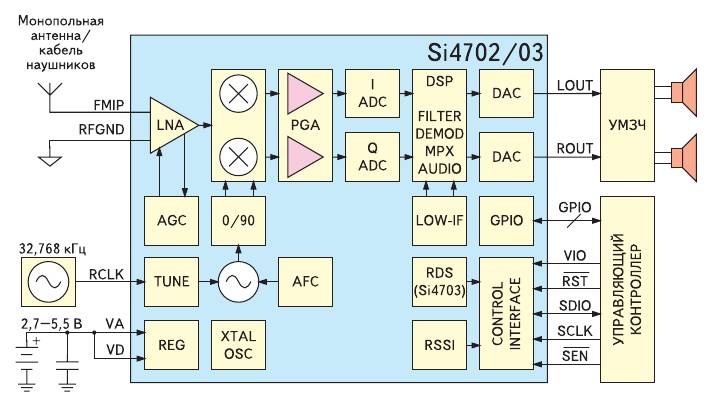 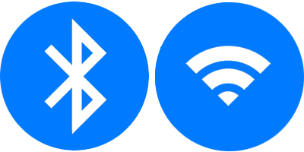 - Елементи техніки НВЧ
- Антени
- Приймачі
- Передавачі
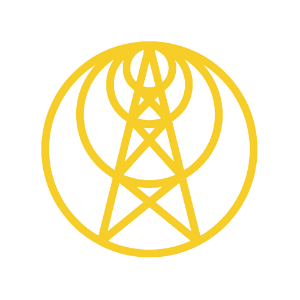 Радіотехнічний факультет
Зміст освітніх компонент професійної підготовки
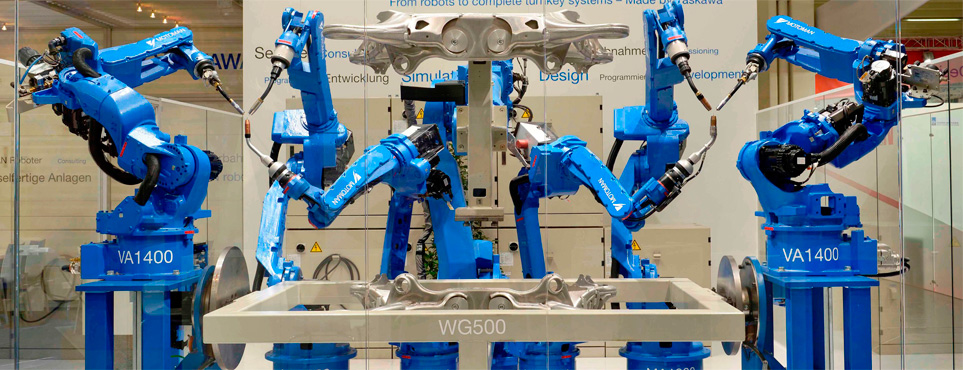 «Елементи інтелектуальної радіоелектронної апаратури»
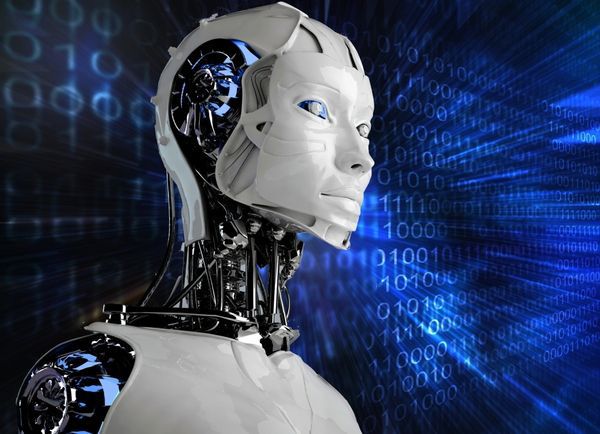 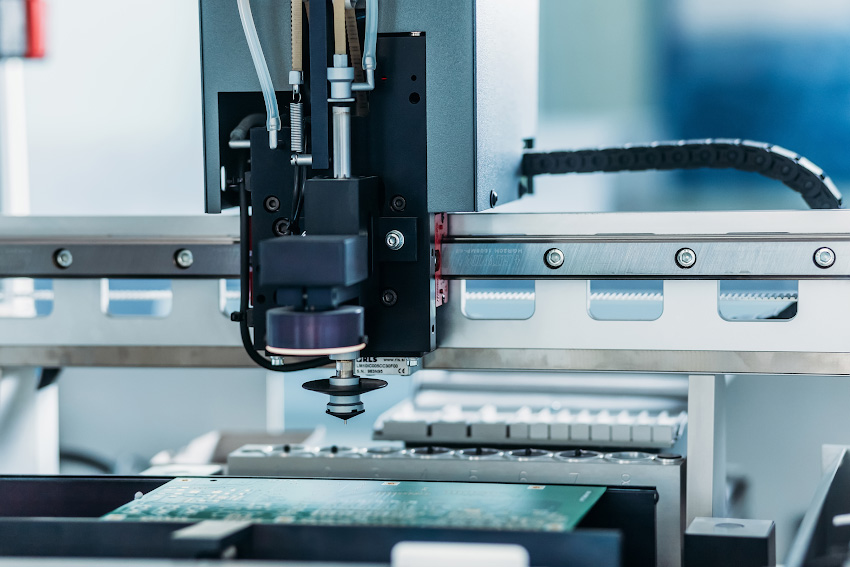 - Сенсори
- Актуатори
- Основи автоматики
- Мехатроніка
- Основи робототехніки
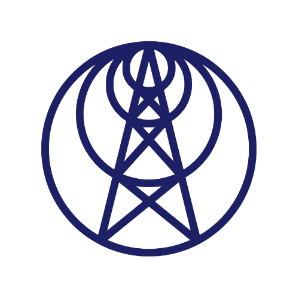 Радіотехнічний факультет
ДЕВІЗ ОСВІТНЬОЇ ПРОГРАМИ
РОЗУМІЮ – що робити
ЗНАЮ – як зробити
ВМІЮ – досягти результату
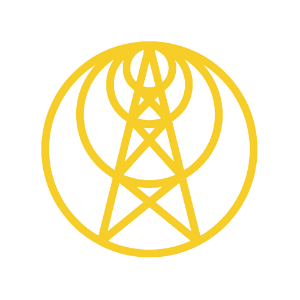 Радіотехнічний факультет
Дякую за увагу
Питання?